Лучшая практика
Приобретение и монтаж быстровозводимых модульных конструкций
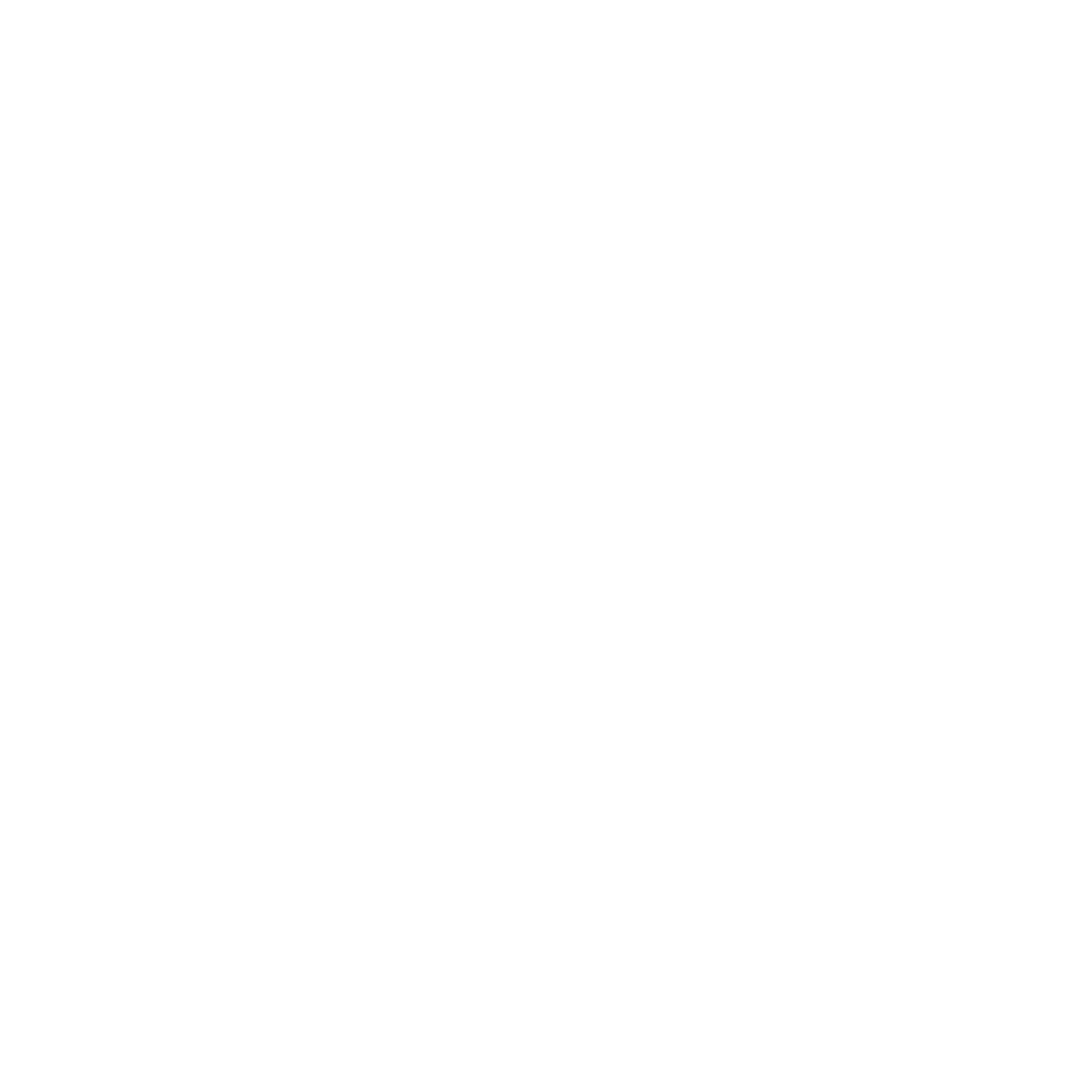 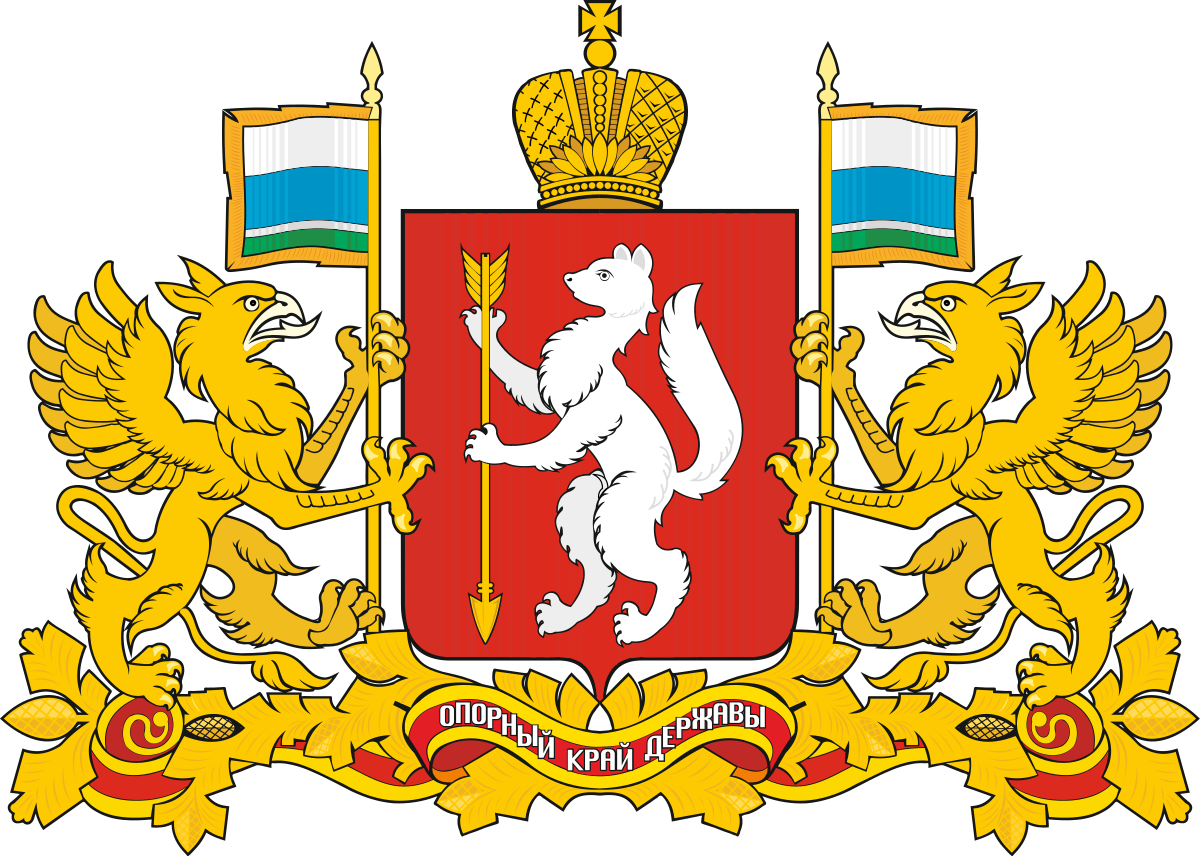 Свердловская область
Карлов Андрей Александрович
Министр здравоохранения 
Свердловской области
https://minzdrav.midural.ru/
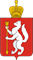 Свердловская область
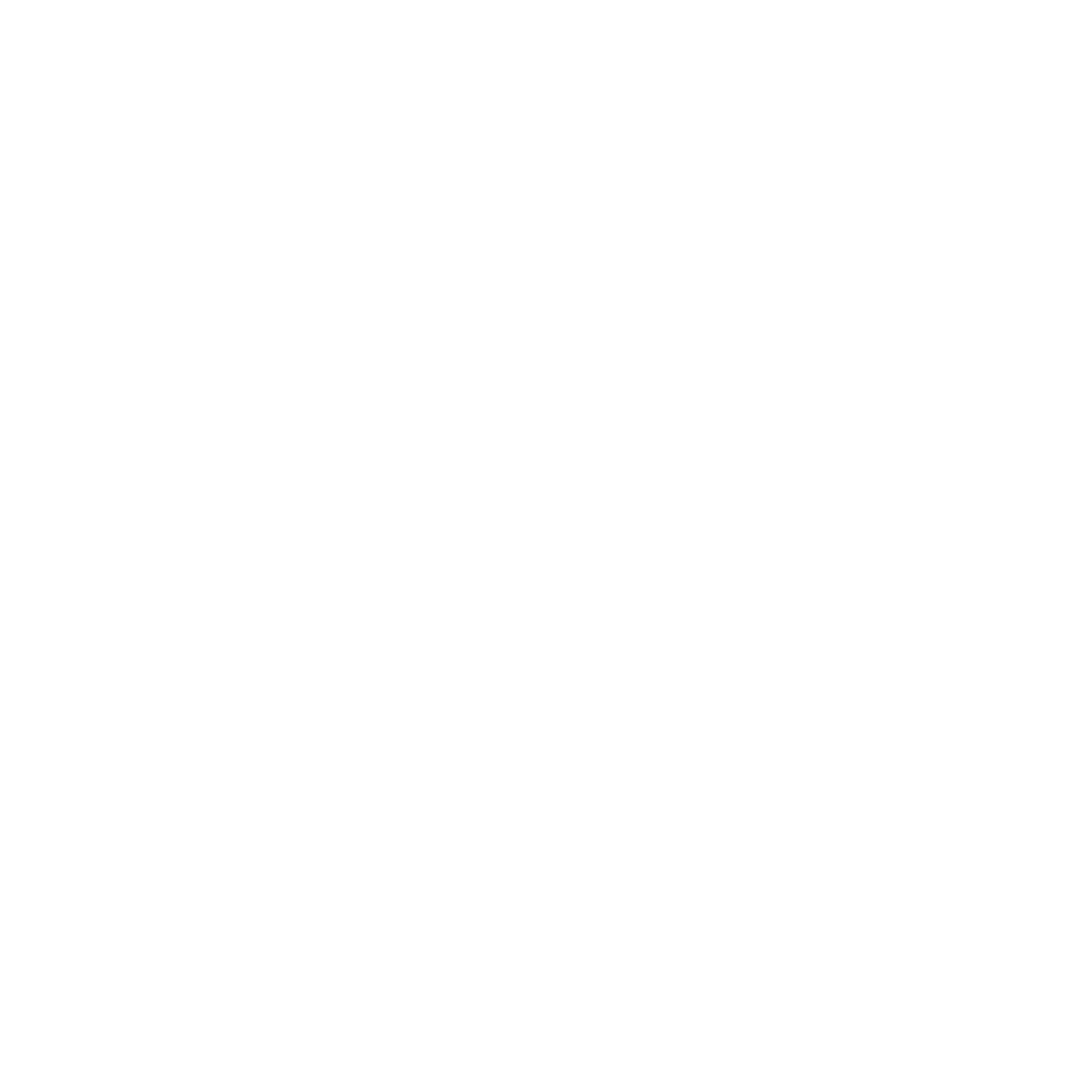 Характеристика региона
4 261 084 чел.
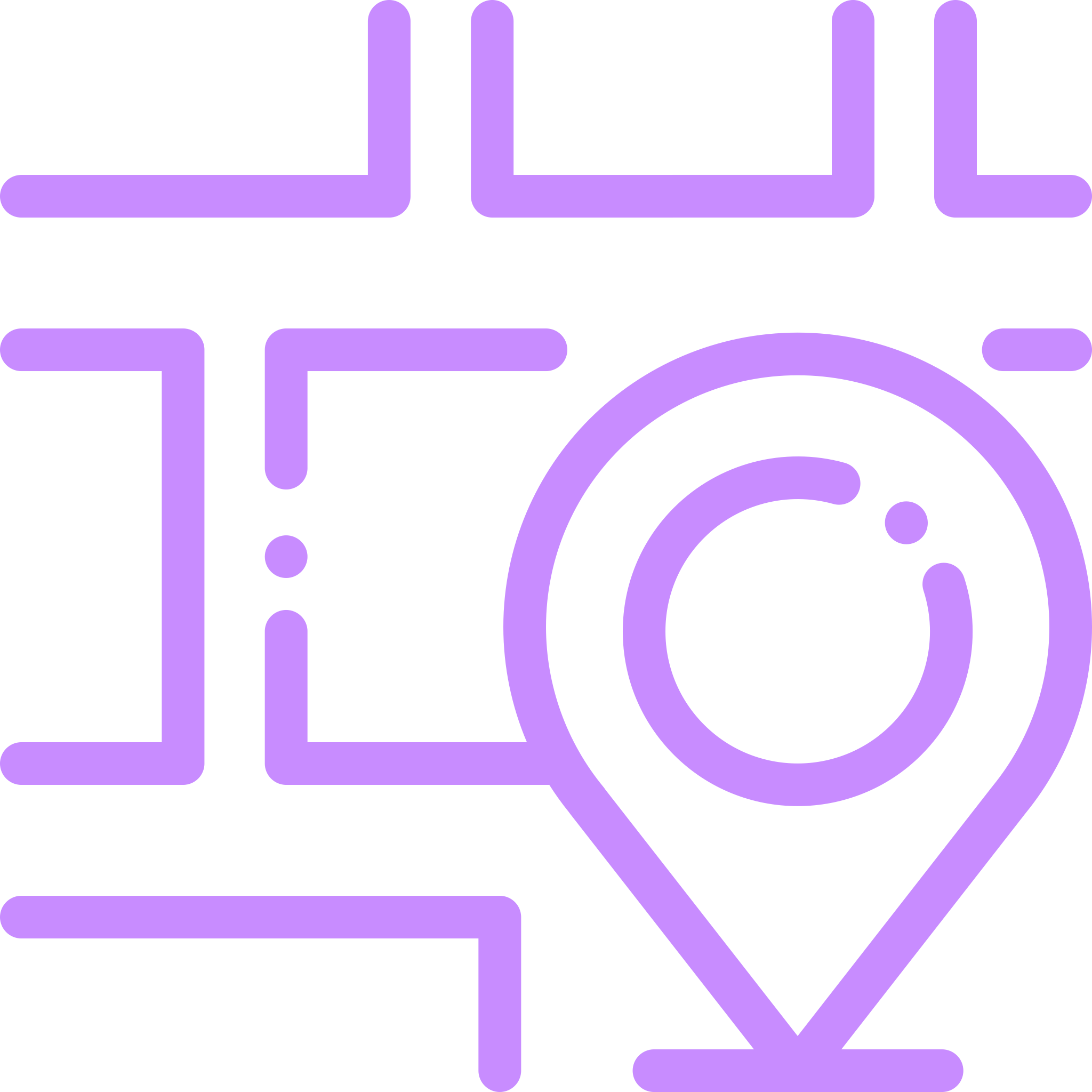 36 298 тыс. чел. (85%)
2 134 нас. пунктов
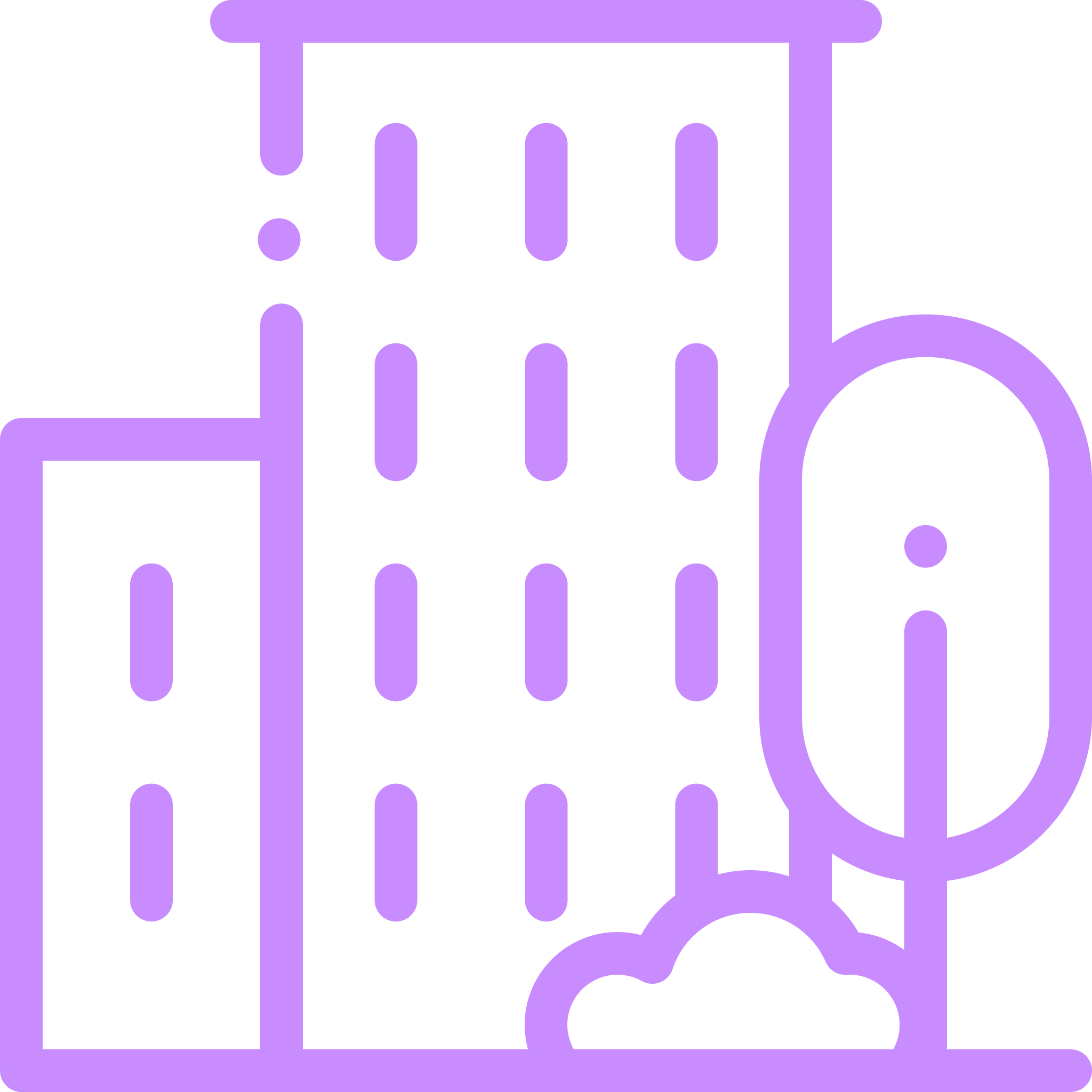 с проживающим населением
всего проживающего населения
городское население
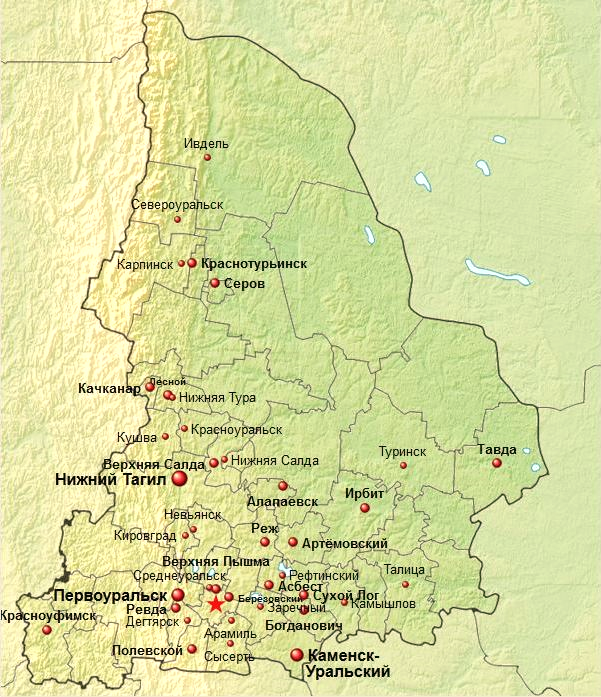 79мед. организаций
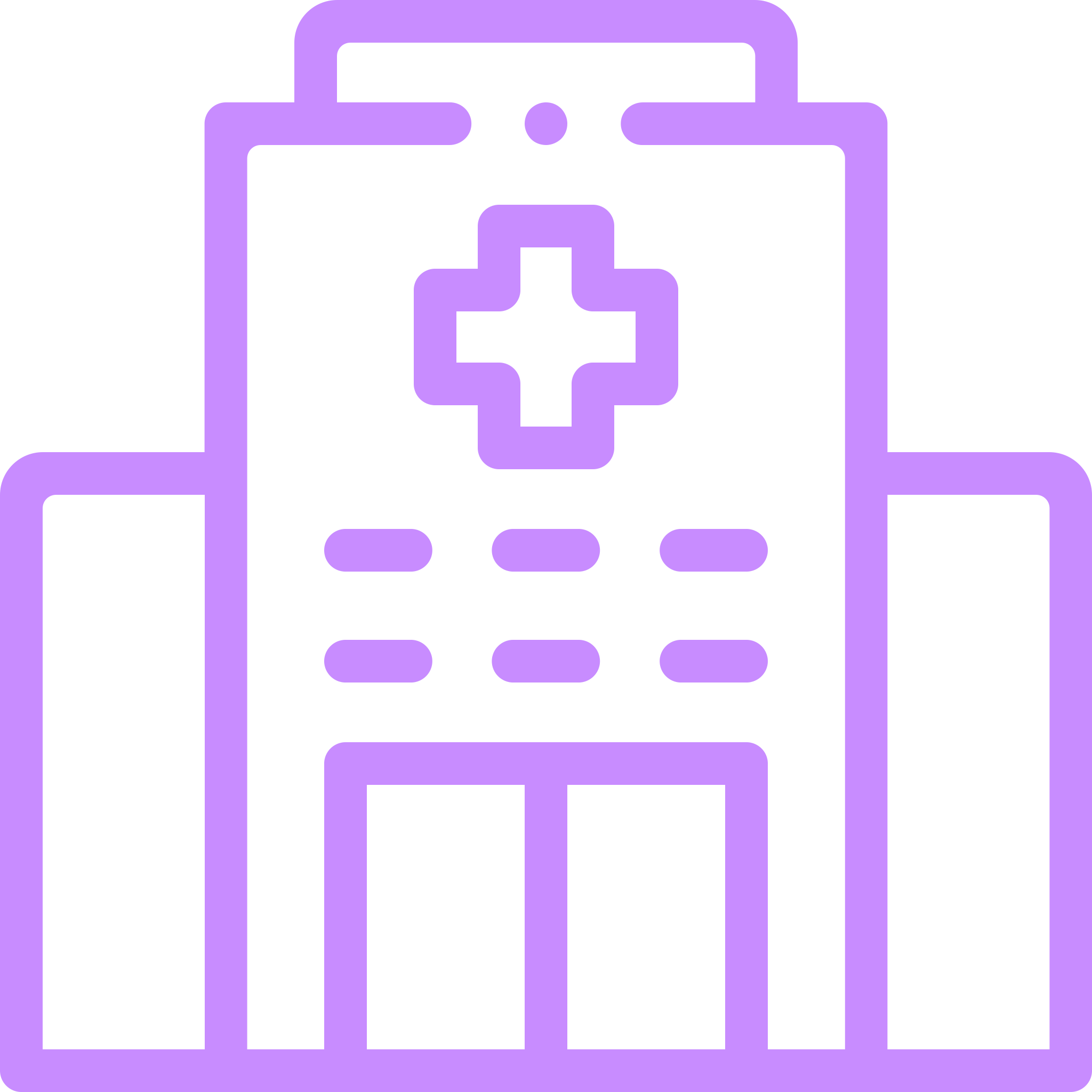 631 тыс. чел. (15%)
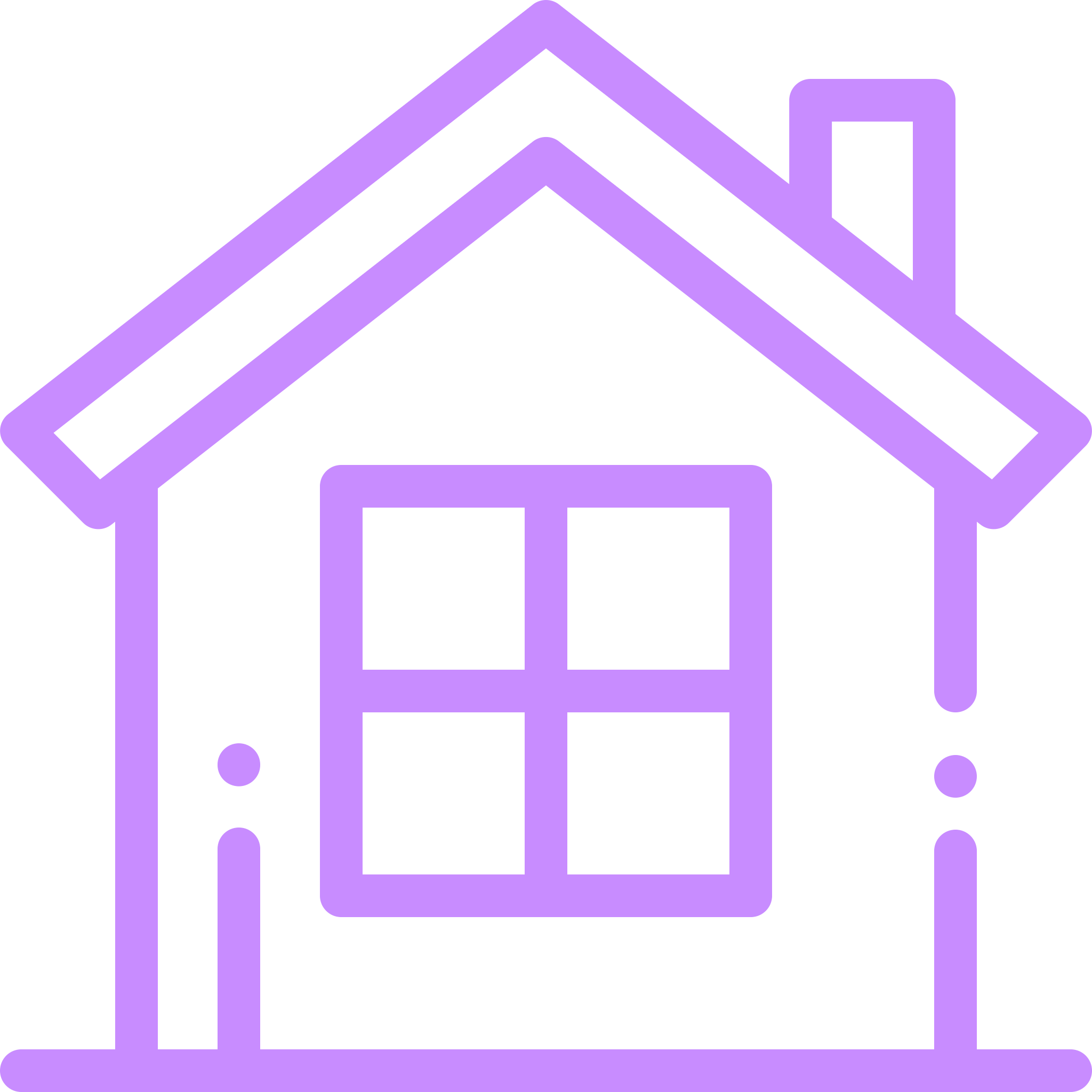 сельское население
участники региональной программы
3 мед. организаций
ФМБА России
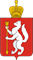 Свердловская область
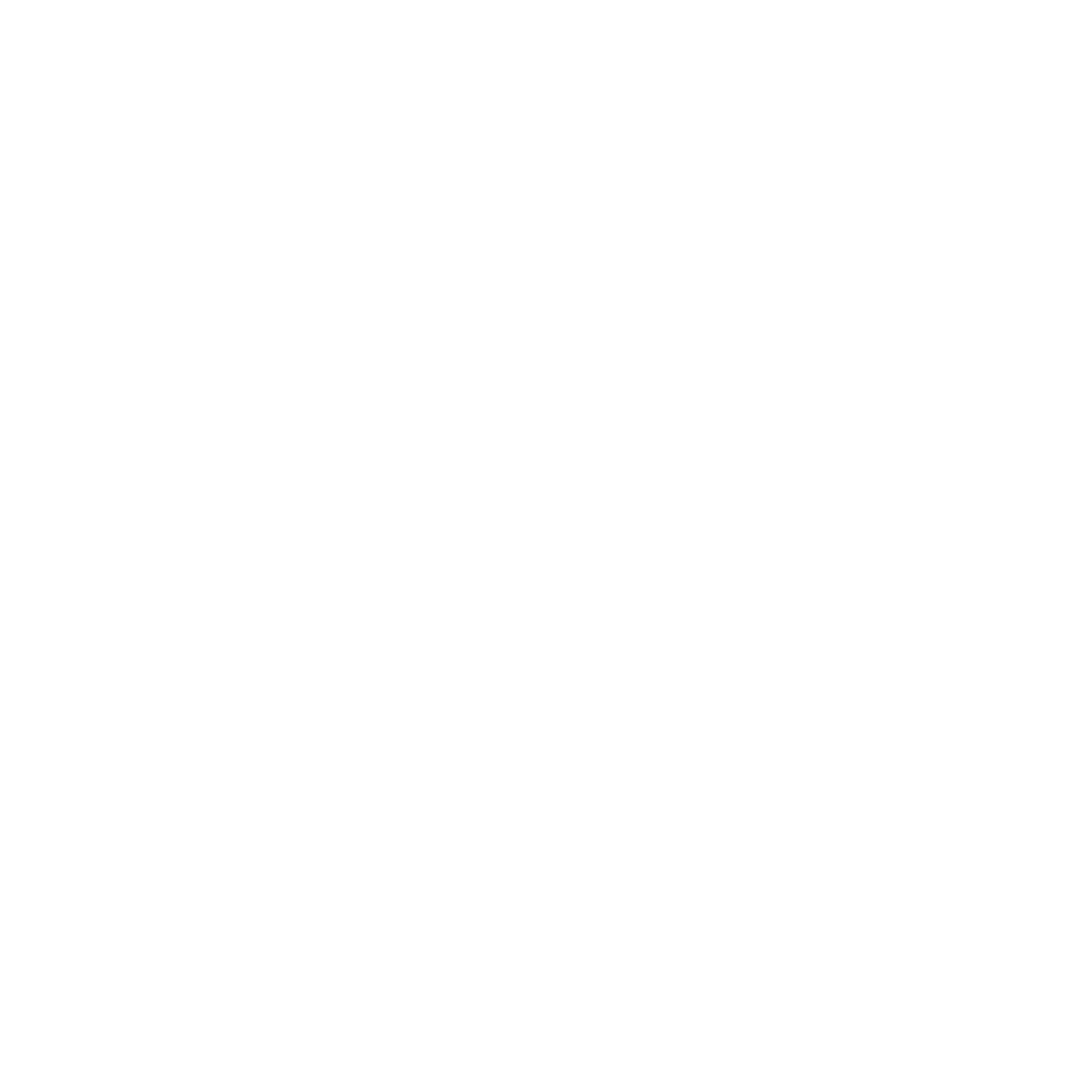 Описание объекта
Разместить показательные фото объекта с использованием единого стиля объектов МПЗЗ (фасад, входная группа)
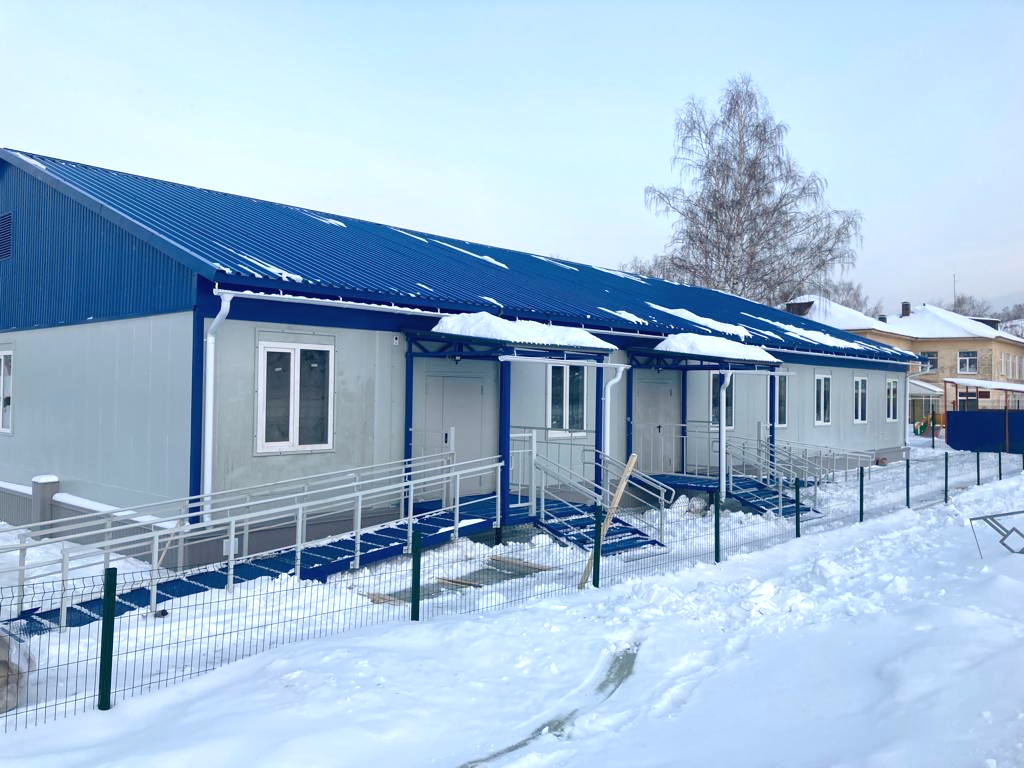 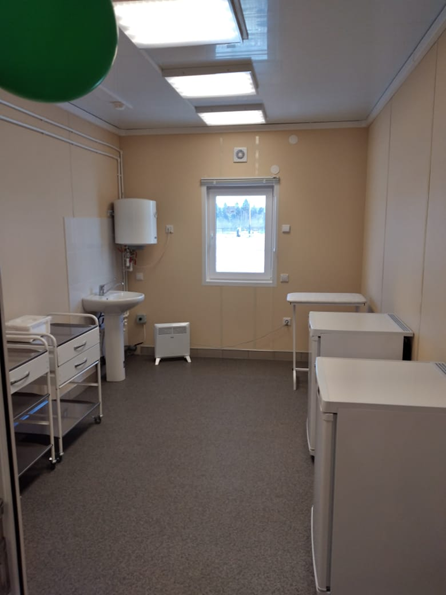 Стоимость кв. метра (тыс. руб.) – 63,7 тыс. руб.
Характеристика объекта – ОВП в пос. Черноисточинск 
ГАУЗ СО «Демидовская городская больница»
Количество обслуживаемого населения – 1 750 человек
Стоимость (тыс. руб.) –  22 128 тыс. руб.
Мощность (посещений в смену) – 150 человек
Площадь (м2) – 347,4
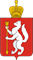 Свердловская область
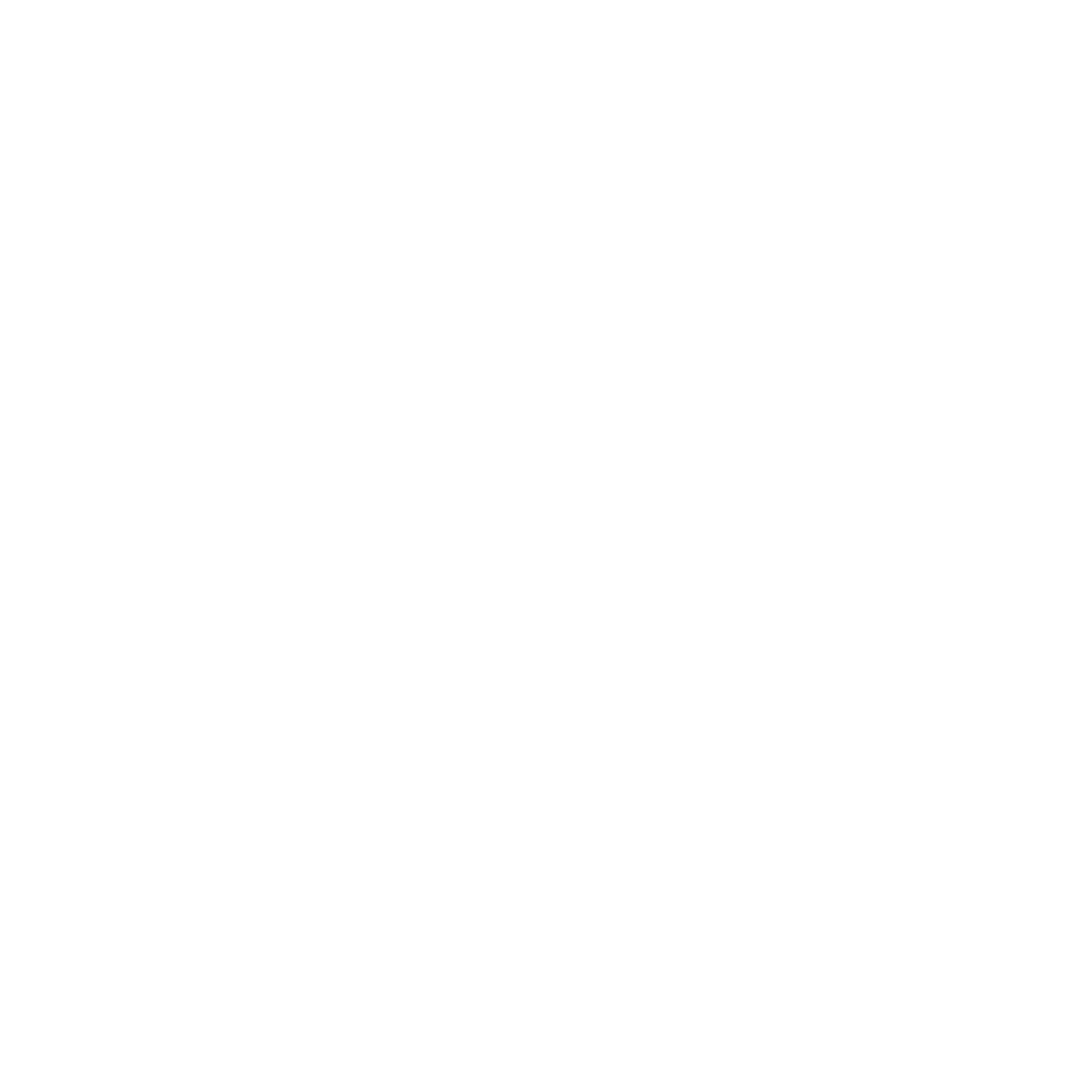 Изменения (внешний вид)
БЫЛО
СТАЛО
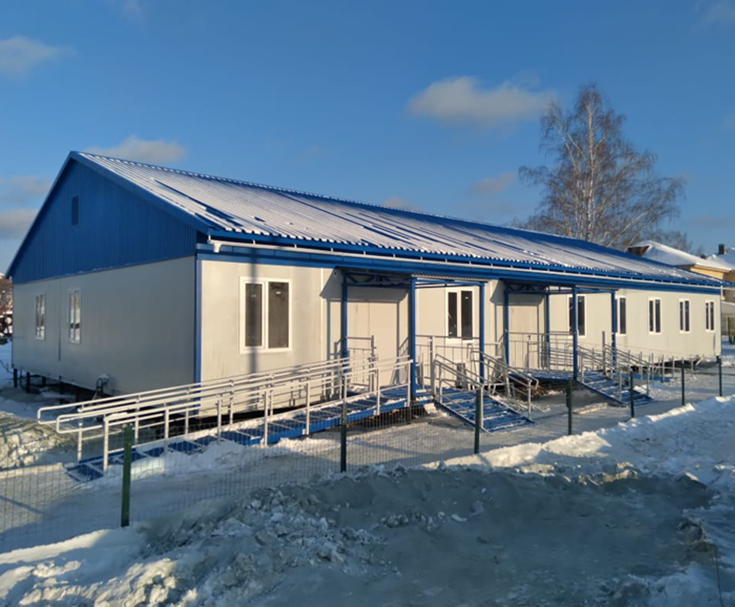 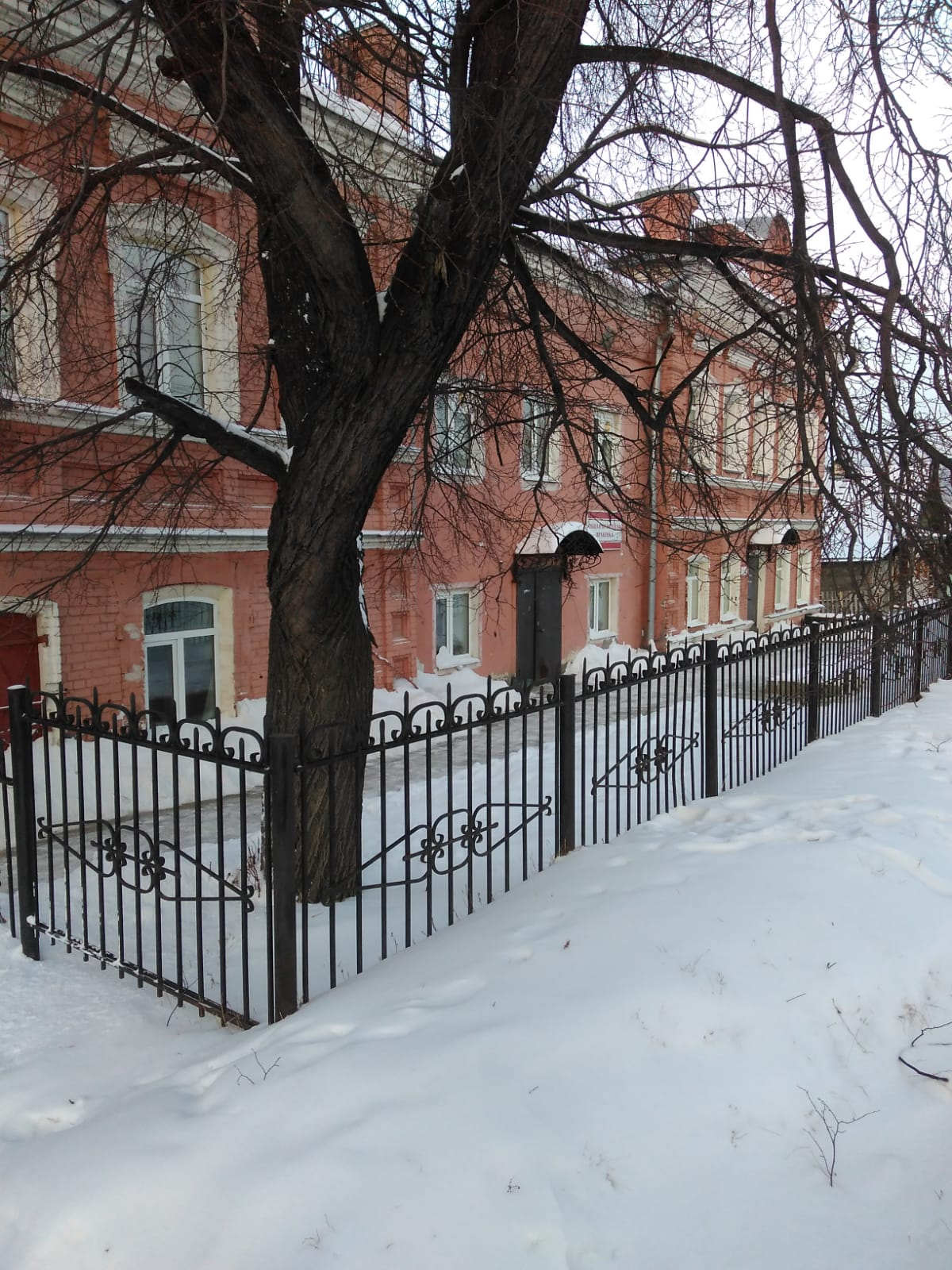 Фото ПОСЛЕ

Разместить показательные фото завершенного объекта с использованием единого стиля МПЗЗ
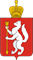 Свердловская область
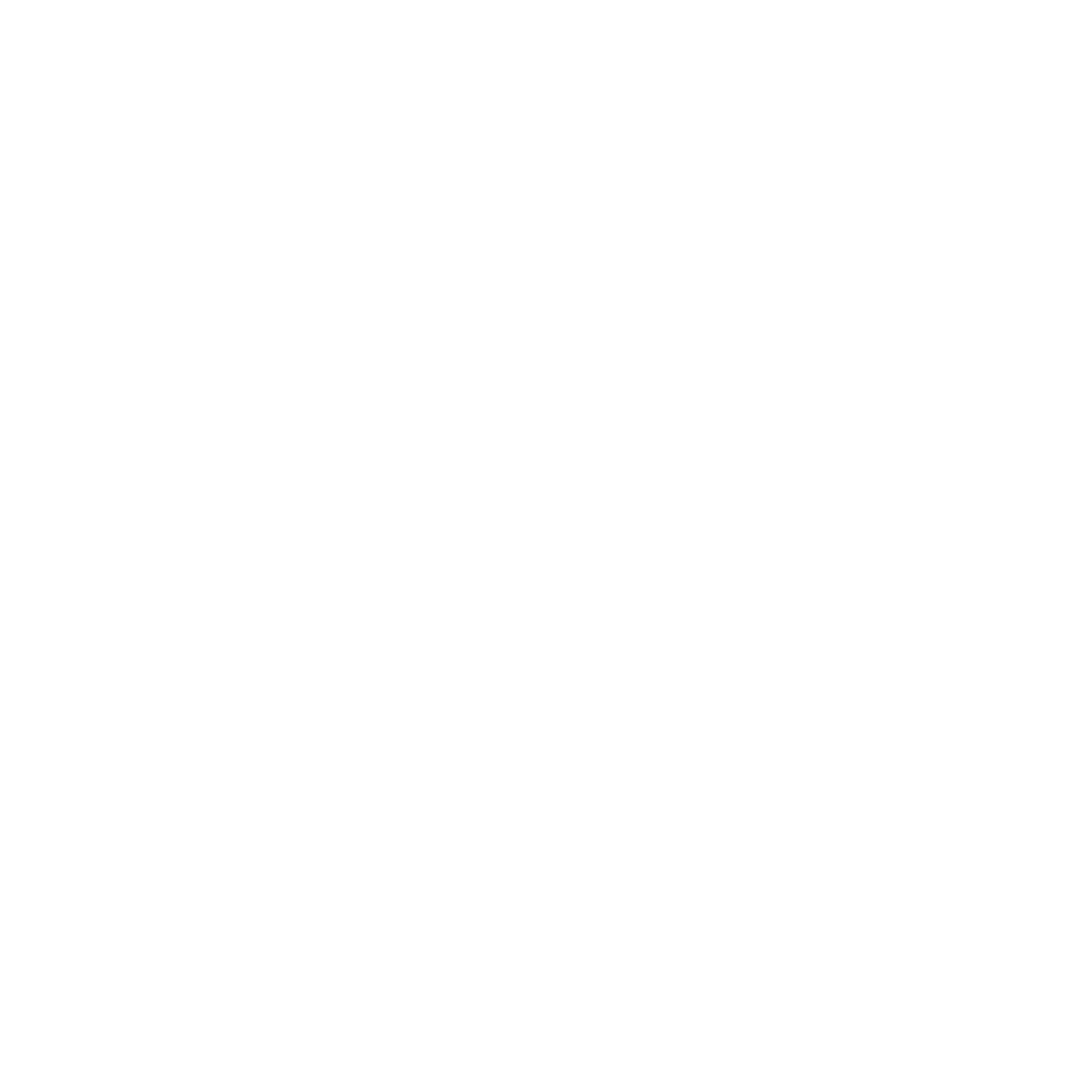 Описание объекта
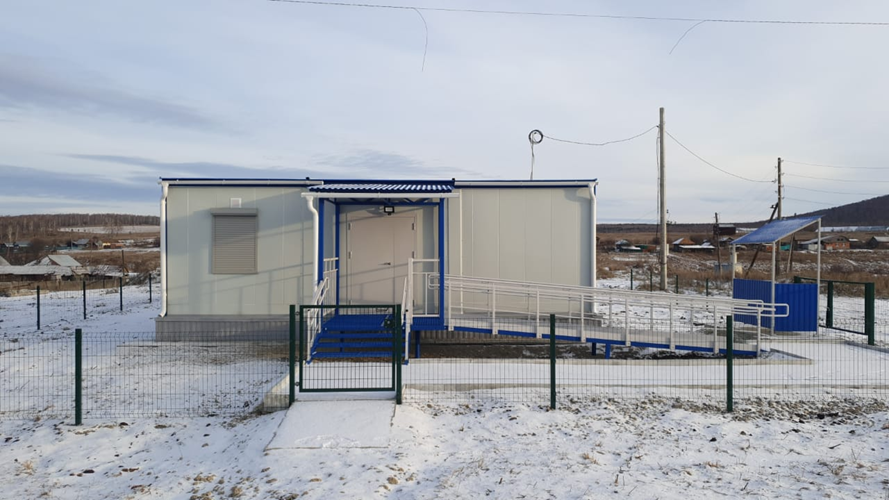 Разместить показательные фото объекта с использованием единого стиля объектов МПЗЗ (фасад, входная группа)
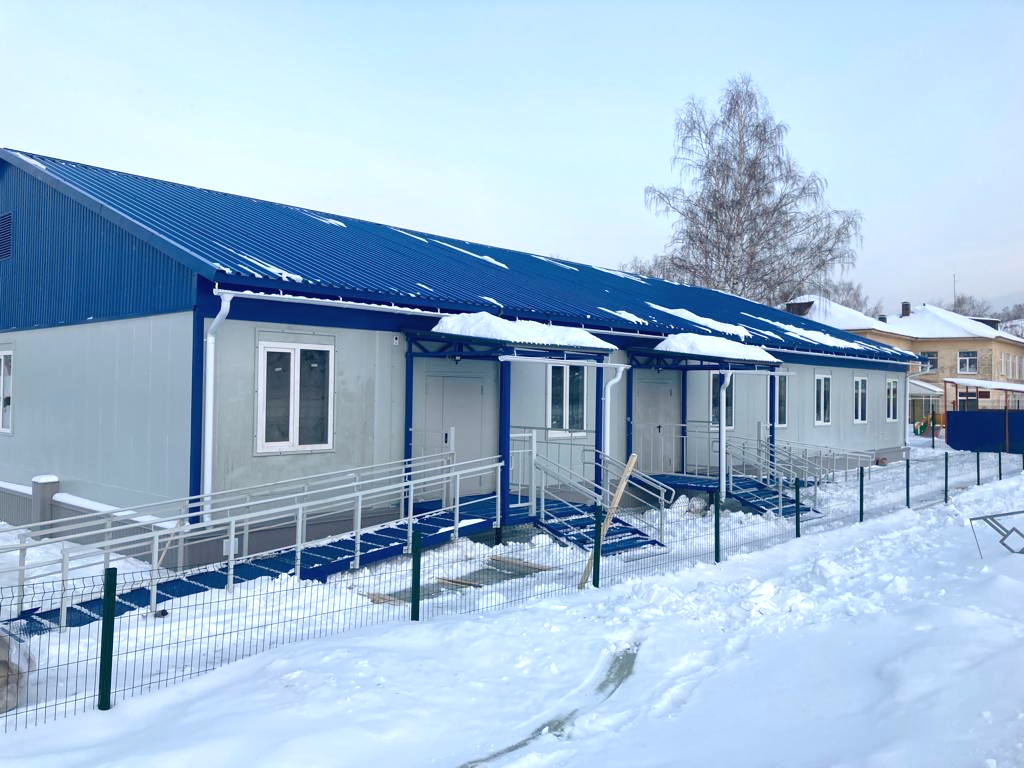 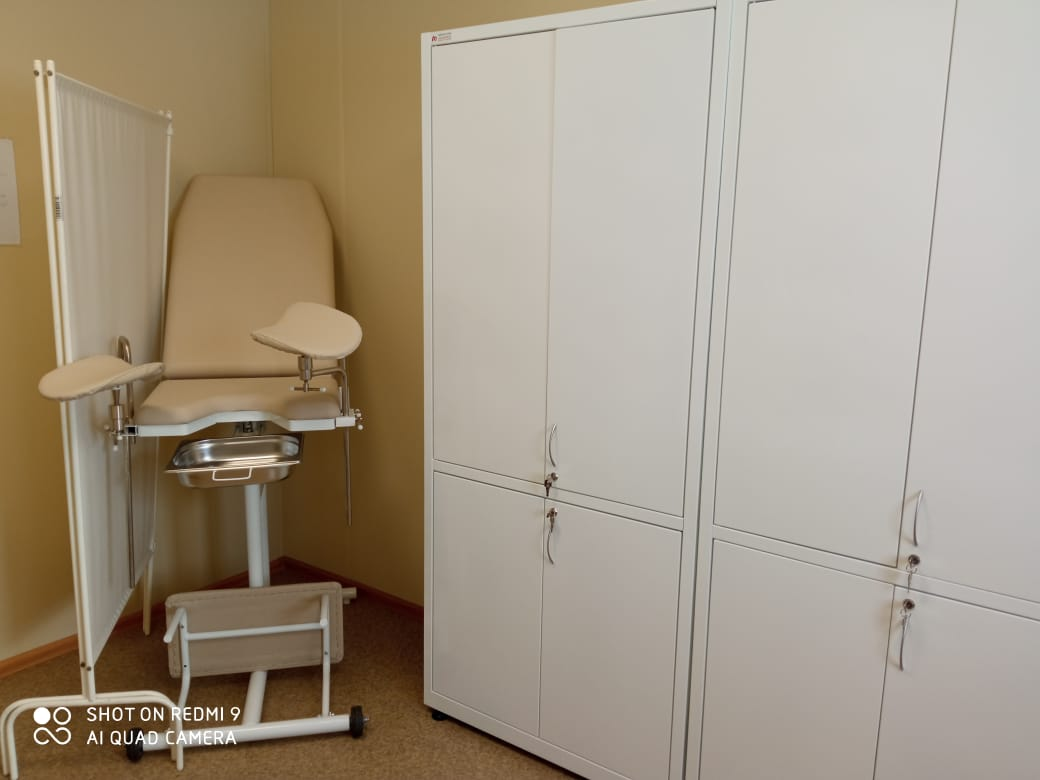 Стоимость (тыс. руб.) –  7 200 тыс. руб.
Мощность (посещений в смену) – 4
Площадь (м2) – 71
Стоимость кв. метра (тыс. руб.) – 101,4 тыс. руб.
Характеристика объекта – ФАП в с. Большие Карзи 
ГАУЗ СО «Артинская центральная районная больница» 
Количество обслуживаемого населения – 547 человек
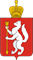 Свердловская область
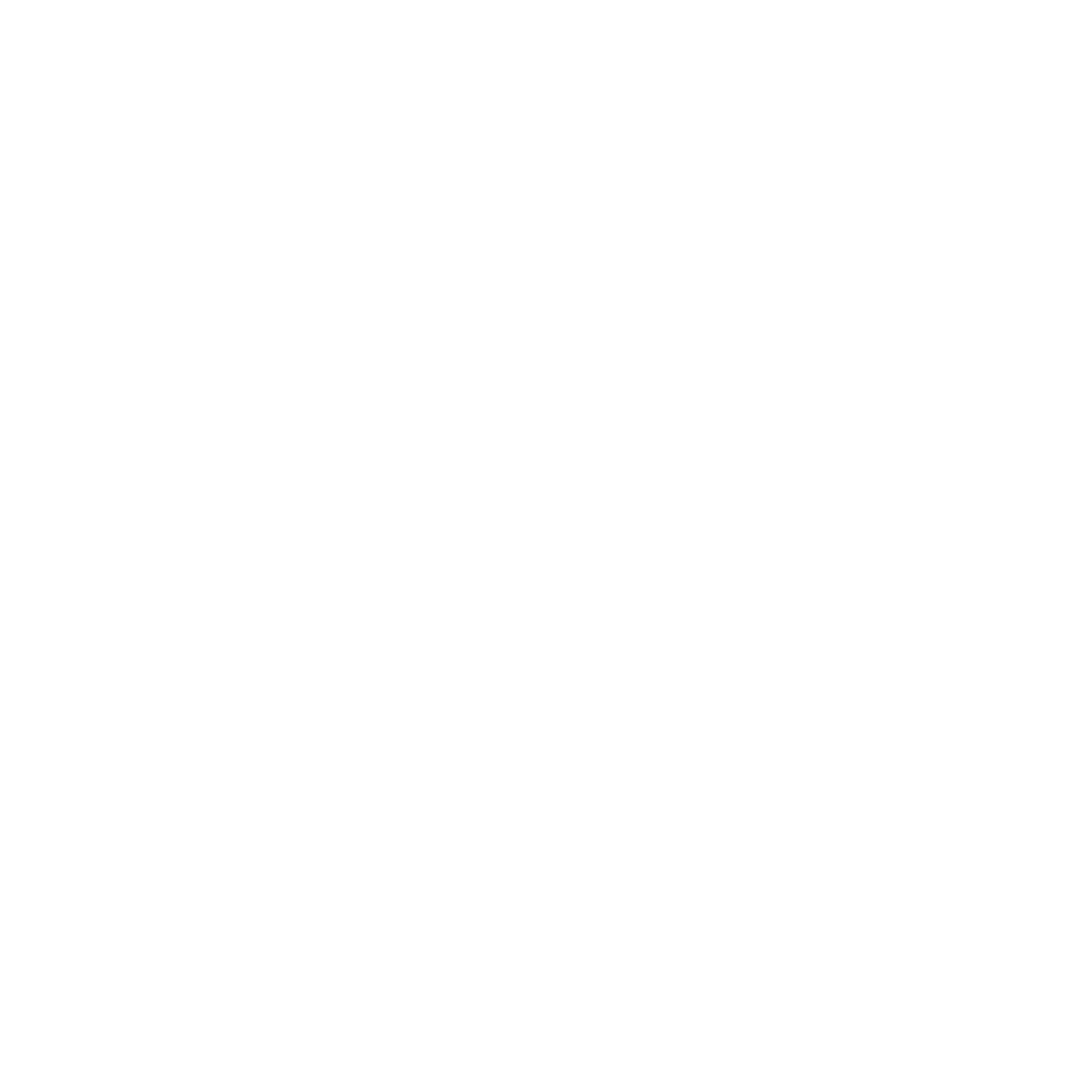 Изменения (внешний вид)
БЫЛО
СТАЛО
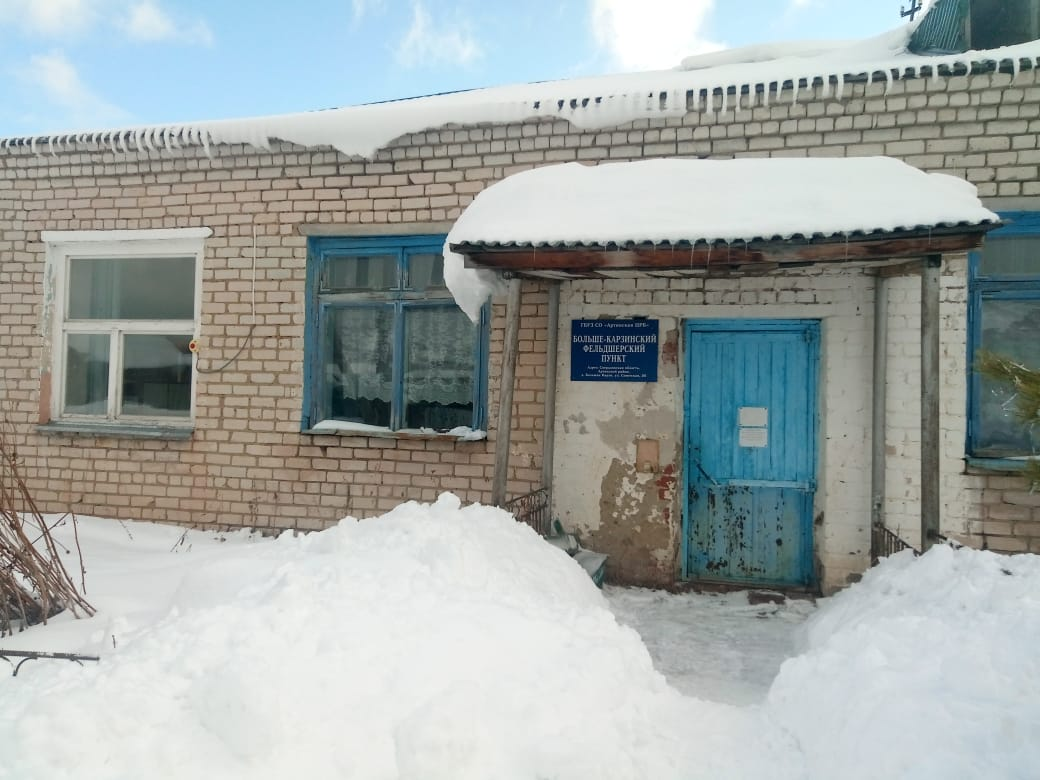 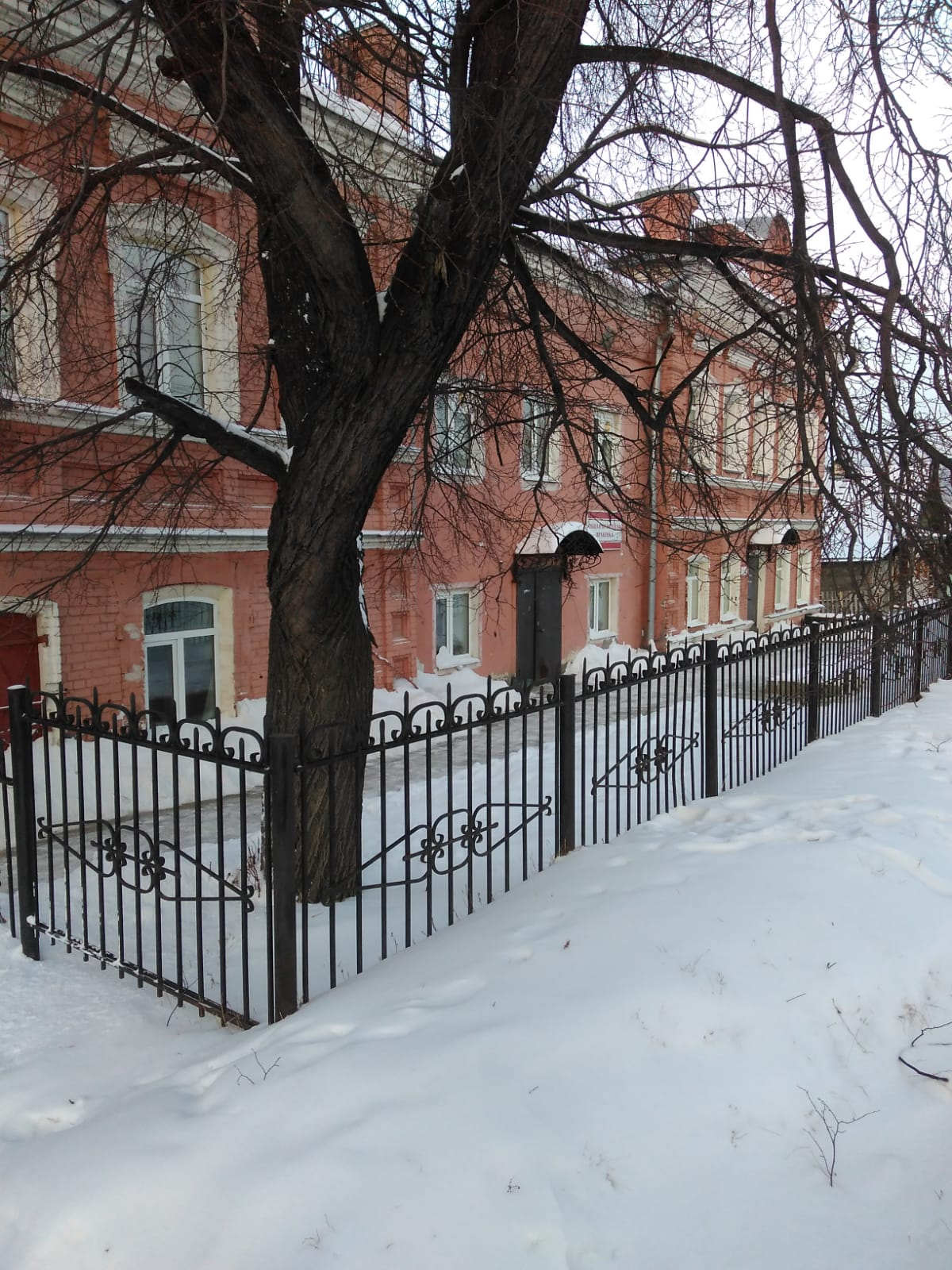 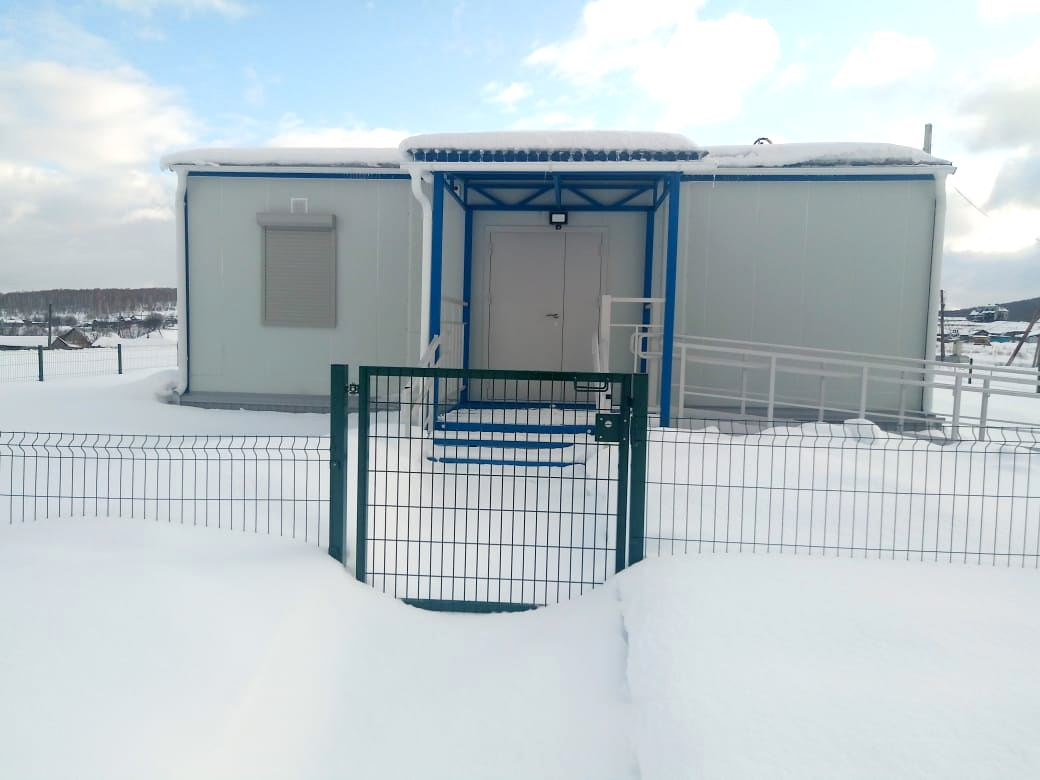 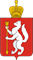 Свердловская область
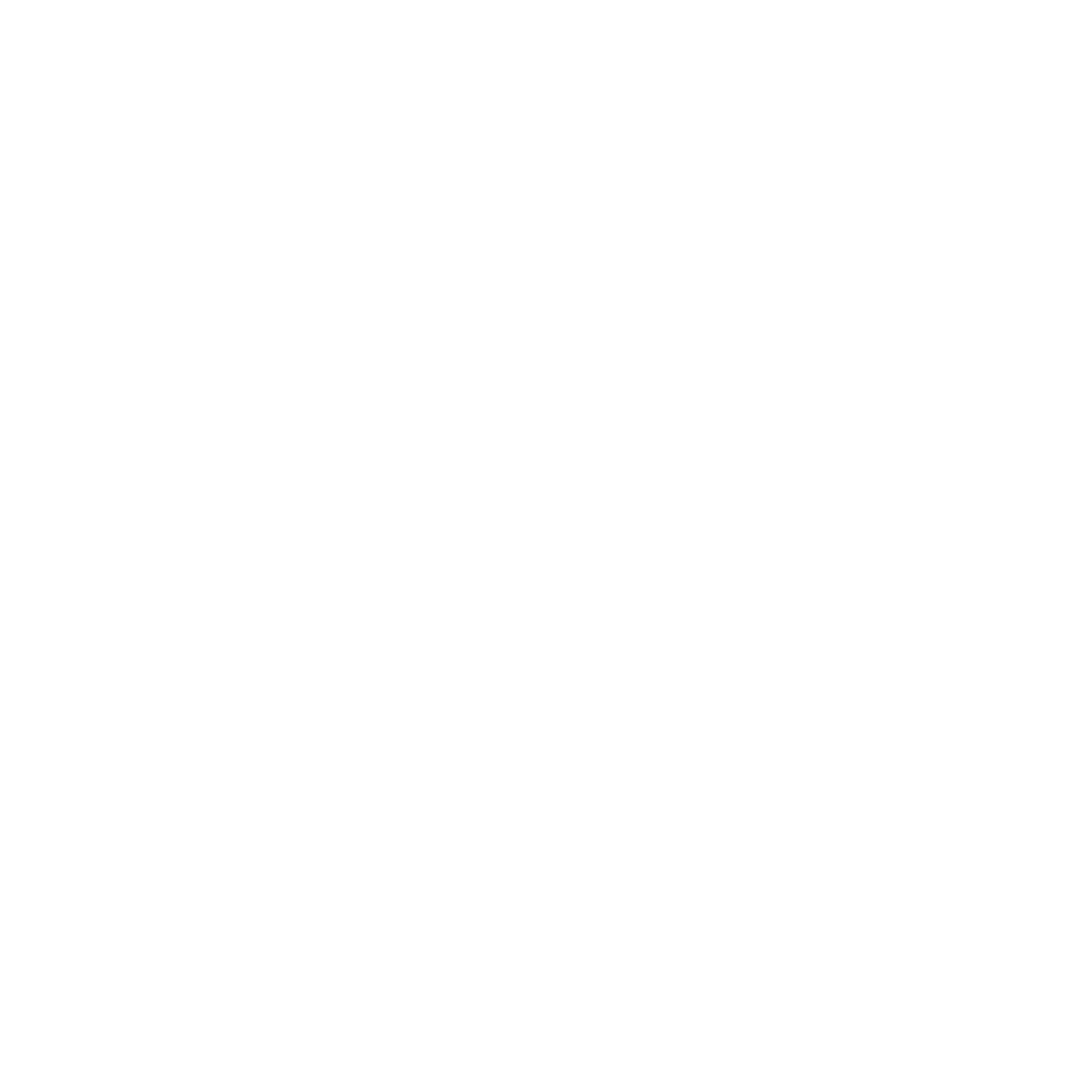 Изменения (позитивные)
Сократились доля зданий , оказывающий амбулаторную помощь, находящихся в аварийном состоянии (%)